ETICA Y PODER
CLASE 1
ETICA Y LEGISLACION
PROF. MALDONADO DE LA FUENTE
Spring 2015
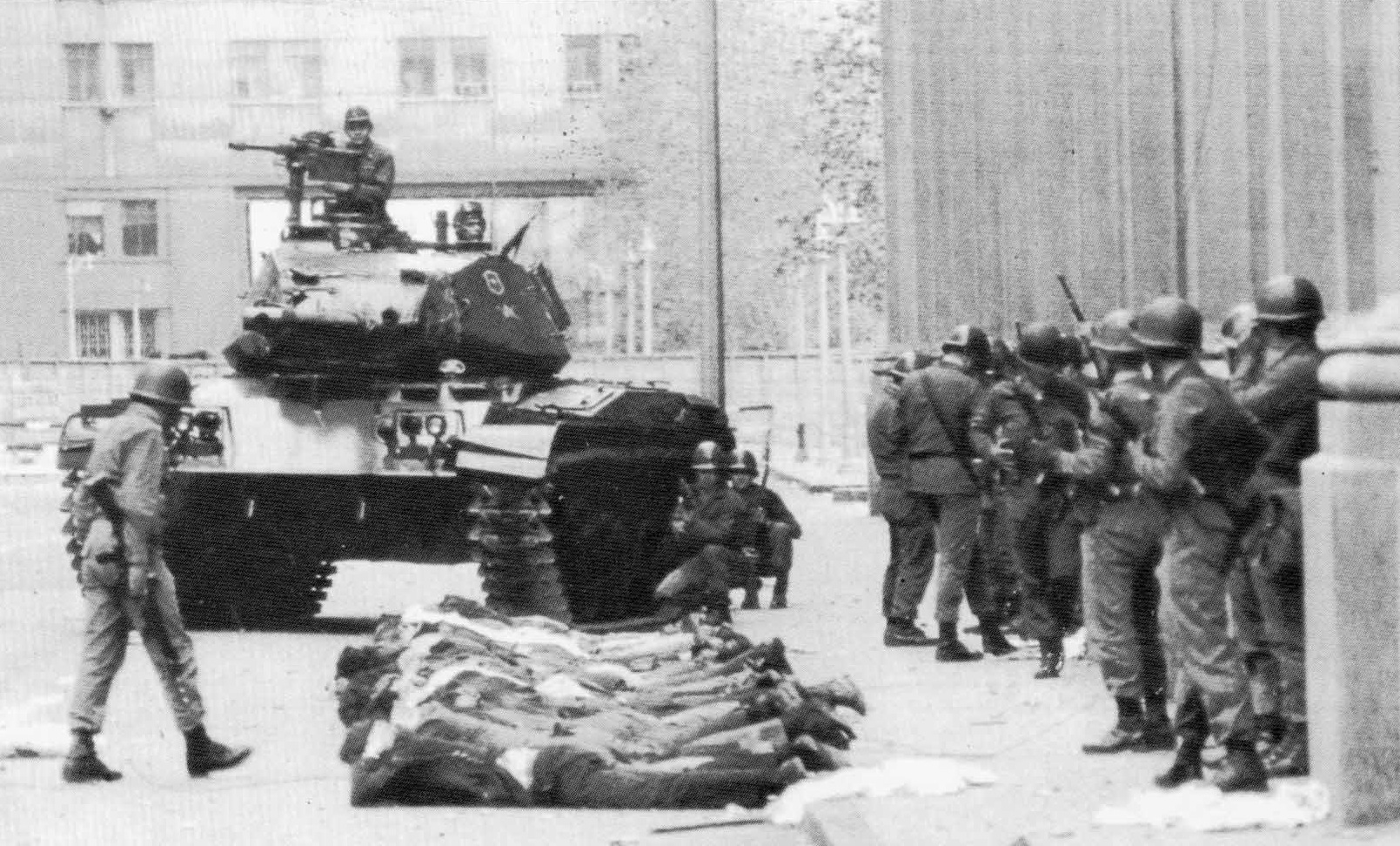 La opinión de Ezatti (respecto de Zamudio, la discriminación y la homosexualidad):“todos los gays y lesbianas que no han consentido en la castidad y prefieren (sic), en cambio, vivir su sexualidad, padecen un “desorden externo de su conducta” que hace lícito limitar sus derechos. (consideraciones para la respuesta católica a propuestas legislativas de no discriminación a homosexuales, Congregación para la Doctrina de la Fe, Nº 12). Se refiere a que la discriminación racial, étnica o cultural sería moralmente neutras y la iglesia católica concluye  que “no es discriminación injusta tener en cuenta la inclinación sexual”.
Fuentes de Poder
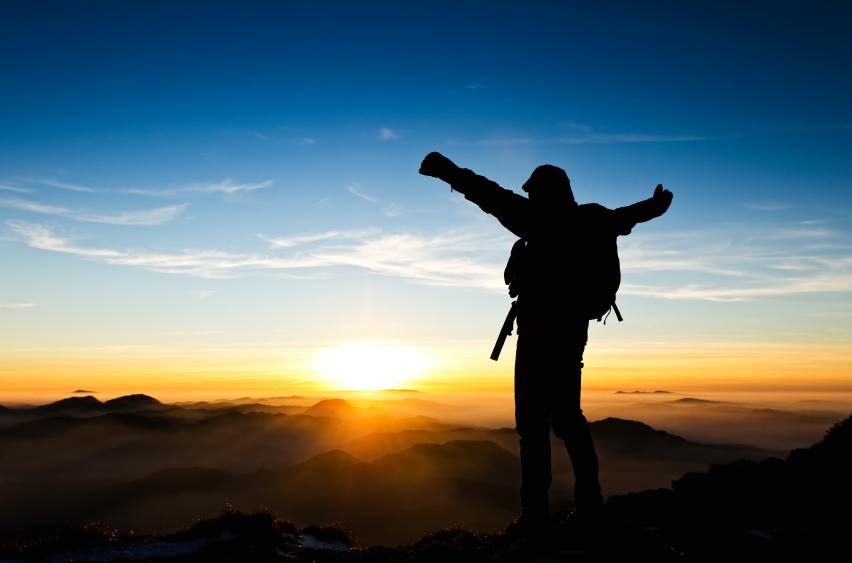 Poder de la fuerza
Poder del cargo
Poder productivo
Poder del dinero
Poder por conocimiento
Poder por identidad
Poder por articulación
Poder de la fuerza
Consecuencias en la integridad física o daños materiales.

En general se emplea en situaciones donde las otras fuentes de poder se agotaron o perdieron credibilidad.

La ética que la sustenta dice relación con proteger integridad física o sobrevivencia.

Hay culturas donde se valida, llegando incluso a influir en otros dominios.
Poder del Cargo
Consecuencias en dominios organizacionales. Contratos, despidos, ascensos, incentivos, pedidos, decisiones, etc.

Esta asociado a la responsabilidad que tiene el que lo ostenta.

Es instrumento del diseño organizacional, a veces asociado a las competencias de los individuos.

Presenta espacios de ambigüedad, tiene límites y atribuciones específicas.

Las organizaciones van construyendo espacios éticos que aplican diversos estilos y grados de legitimidad.
Poder Productivo
Consecuencias en el desempeño en un  mercado. Produce bienes valorados en un mercado por clientes. Es el poder de la oferta.

El grado de poder depende del grado de valor que genera a otros con capacidad de adquirirlo y de las alternativas que le compiten.

La ética que lo sustenta es la del mercado y su validación social:
poderes de mercado
derechos del cliente
distribución del ingreso
Poder del Dinero
Tiene consecuencias en la capacidad de acceder a bienes y servicios. Poder de la demanda.

Lo sustenta la ética del mercado y de los negocios (sic).

Genera consecuencias más allá del ámbito del mercado, lo que plantea dilemas éticos. Por ejemplo:

democracia y distribución del ingreso.
Igualdad de oportunidades.

Cumple la función de intermediador entre las relaciones de oferta y demanda.
Poder por Conocimiento
Tiene consecuencias en generar posibilidades a otros desde lo quiebres que tienen.

Consiste en articular discursos y habilidades que permiten actuar con mayor efectividad.

La ética que la sustenta dice relación con el suministro de servicios profesionales, incluso se habla de ética profesional.

Profesionales que desarrollan oferta diferenciadora: Consultores en tecnología, gestión, finanzas , economía, abogados, médicos, geólogos, etc.
[Speaker Notes: Ejemplo de la profesión del mejor consultor tecnológico del silicon valley]
Poder por Identidad
Tiene consecuencias en la oferta o capacidad declarativa de personas o entidades.

Tiene que ver con el compromiso con lo que quiero “ser” y con como me “ven”.

La ética tiene que ver con la integridad entre la imagen y el compromiso.

El liderazgo requiere este tipo de poder.

En los tiempos del desarrollo de las tecnologías de información y comunicación, este poder es vital.
Poder por Articulación
Tiene consecuencias en facilitar coordinaciones entre personas sin relaciones de confianza.

Se conoce como Lobby.

Es clave el desarrollo de relaciones de confianza y la capacidad escuchar los intereses, quiebres y preocupaciones y las formas de ver de los participantes.

La ética del lobbysta es vaga, por el compromiso con ambos, podría haber conflicto por no ser “bisagra”.

La velocidad de los cambios, hace de este tipo de poder un factor central en los negocios y política de hoy.
Tarea 1
Una imagen de otra fuente de poder.
Suba la imagen a U-cursos, para que pueda comentarla la próxima semana (implica “subirla” el domingo 27.09.2015)
ETICA, UN PROBLEMA
…una bolsa de gatos social.-
Los Problemas de la ética
La existencia de normas morales siempre ha afectado a la persona (o la persona se ha sentido afectada?).

Desde niños captamos por diversos medios la existencia de dichas normas.

Siempre somos afectados en forma de consejo, de orden, como una obligación o prohibición.

Siempre con el fin de tratar de orientar e incluso determinar la conducta humana.
Los Problemas de la ética
Las normas morales existen en la conciencia de cada uno.

Provocan que existan diferentes puntos de vista y por ende problemas en el momento de considerar las diferentes respuestas existenciales que ejercen las personas frente a ellas.

Estos problemas se mencionan a continuación:
Los Problemas de la ética
El Problema de la Diversidad de Sistemas Morales.  
Se da debido al pluralismo que existe en las tendencias  frente a un mismo acto.
Mientras que para algunas personas un acto es lo correcto, para otros es inmoral, por ejemplo el divorcio, el aborto, la eutanasia, etc.
O sea la pregunta que normalmente se hace una persona que rige su conducta en base a las normas morales es:
 ¿cuál es el criterio para escoger una norma o la contraria?
Los Problemas de la ética
El Problema de la Libertad Humana.
La libertad humana no es del todo real.
Todo individuo está de cierta forma condicionado por un locis en la que toda persona actúa bajo una presión social, cultural o laboral.
Aunque considerando la ética y la moral, permite conservar una conciencia de libertad que hace a una persona actuar en base a un criterio propio.
El problema está en la incompatibilidad de la libertad humana y las normas morales, o sea en:
 el ser y el deber ser
Los Problemas de la ética
El Problema de los Valores.
De este problema surgen numerosos cuestionamientos.
El problema radica principalmente en la objetividad y subjetividad de los valores, o sea, que existen cuestionamientos sobre si:
¿los valores son objetivos?
¿los valores existen fuera de la mente de tal manera que todo hombre deba acatar los valores ya definidos?
¿si los valores son subjetivos, por qué dependen de la mentalidad de cada sujeto?
También existe otro aspecto, su conocimiento,
¿cómo podemos conocer los valores y cuál es su esencia?
Los Problemas de la ética
El Problema del Fin y los Medios. 
Muchos sostienen la importancia del fin de tal modo que cualquier medio es bueno si se ejecuta para obtener un fin bueno, esto se conoce como la tesis maquiavélica “El fin justifica los medios”.
E.g. El concepto de desarrollo económico se ha convertido en un fin en sí mismo, más que en un instrumento para alcanzar el objetivo superior de mejorar las condiciones de bienestar general.
Cuando el hombre en su afán por obtener utilidades, privilegia al mercado en deterioro de la vida humana, estamos frente a la  deshumanización de la sociedad, frente a la irracionalidad de la actividad económica.
Para Max Neef, la economía surgió de la Filosofía moral y, por tanto, como disciplina preocupada por el bienestar humano. Con el correr del tiempo, especialmente a partir del neoclasicismo, comienza a deshumanizarse sistemáticamente. Hoy hemos llegado a un punto en que en lugar de que la economía esté al servicio de las personas, son las personas las que deben estar al servicio de la economía.
Los Problemas de la ética
El Problema del Fin y los Medios. 
Con esto lo único que ocurre es que se sobre-valoran las “buenas intenciones” de un acto, que es parte del interior del ser y se descuida el aspecto externo del acto (intenciones y finalidades).  
Quiero decir que:
 “El fin jamás va a justificarlos medios”.
Los Problemas de la ética
El Problema de la Obligación Moral. 
Está íntimamente ligado con el tema de los valores.
Normalmente se dice que lo que se hace por obligación, pierde todo mérito.
En cambio, cuando es realizado por propio convencimiento, adquiere valor moral.  
Esto da a entender que la obligación moral le quita al hombre la única posibilidad de ser el mismo, de acuerdo con su propia moralidad y con su propio criterio. 
Pero hay que aclarar que, una cosa es la obligación entendida como corrección externa y otra como la obligación basada en la presión interna que ejercen los valores en la conciencia de una persona.
Los Problemas de la ética
La Diferencia entre Ética y Moral.

Este es un problema que yo creo, está en la mayoría de las personas. 

Nos ha ocurrido y nos hemos preguntado ¿qué no es lo mismo…?

Aunque por definición etimológica significan lo mismo (una costumbre). 

En la actualidad se han ido diversificando e incluso diferenciando.
Los Problemas de la ética
Lo que hoy conocemos como Ética es:
el conjunto de normas que nos vienen del interior.

La Moral entonces sería:
 las normas que nos vienen del exterior, o sea de la sociedad.
O SEA,
LA ÉTICA ES INDIVIDUALY LA MORAL ES SOCIAL…
Tarea 2
En una diapo -con imagen(es)- presente un caso, donde esté en juego uno de los seis problemas de la ética.
Suba la imagen a U-cursos, para que pueda comentarla la próxima semana (implica “subirla” el domingo 27.09.2015)
La Ética como Ciencia Normativa
La Ética como ciencia normativa, estudia lo que es normal.

Pero no lo normal de hecho, que es lo que suele suceder. Sino lo normal de derecho, o sea lo que debería suceder (y que eventualmente está consensuado)

…algo así como que lo que se consensua son, prescribir ciertos comportamientos humanos ante diversas situaciones de la vida en común.
La Ética como Ciencia Normativa
Entonces, decimos que se está actuando de un modo ético cuando en esta conducta, coincide lo normal de hecho con lo normal de derecho.

LE LLAMAREMOS -por el momento- CONSECUENCIA!
Una conclusión visual
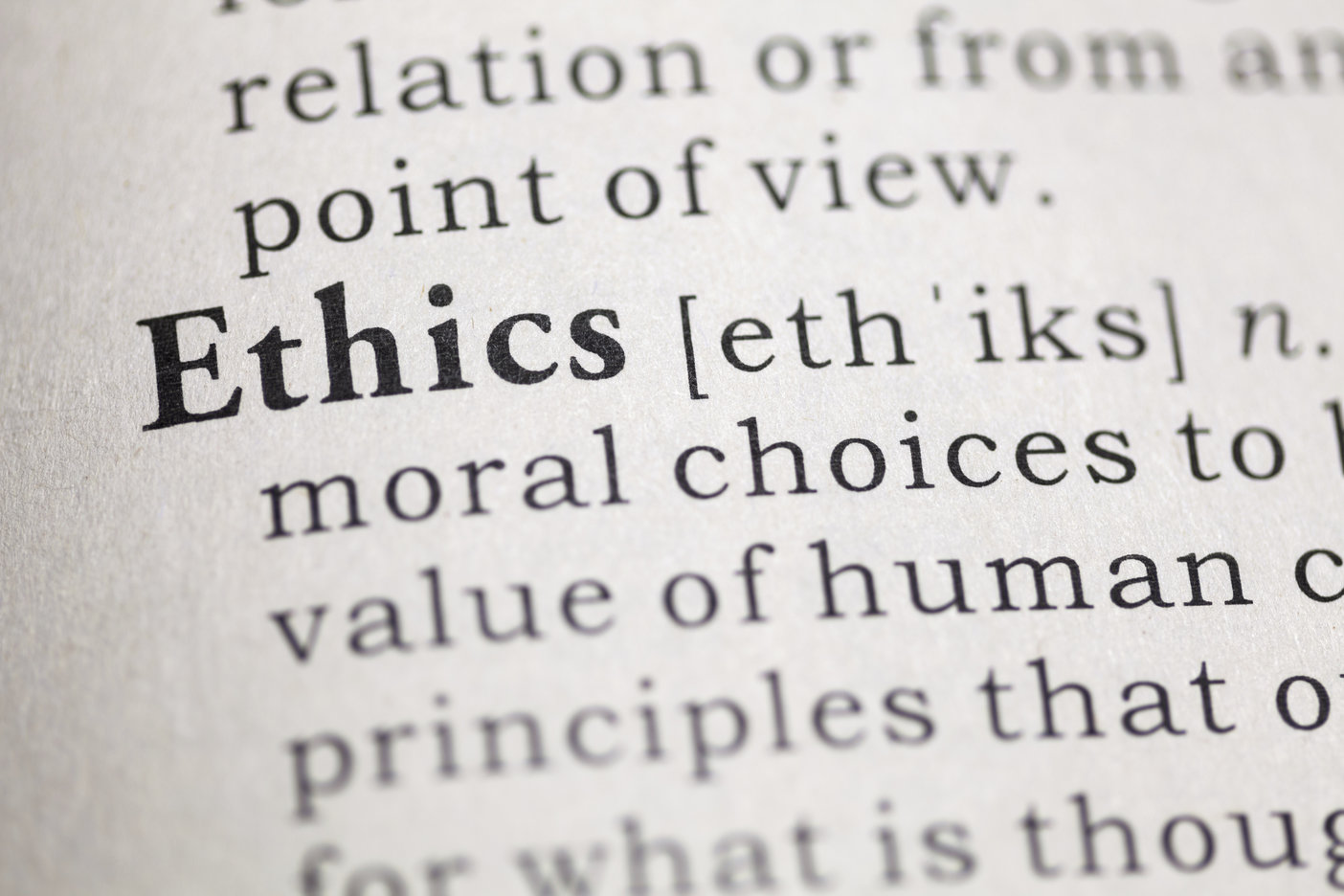 De los cuatro ambientes donde se forma la ética de las personas …y que usted está en el tercero, lo veremos la próxima semana.
Les dejo el texto 1 para leer, en U-cursos!

Antes, escuche al Dr. Bueno!
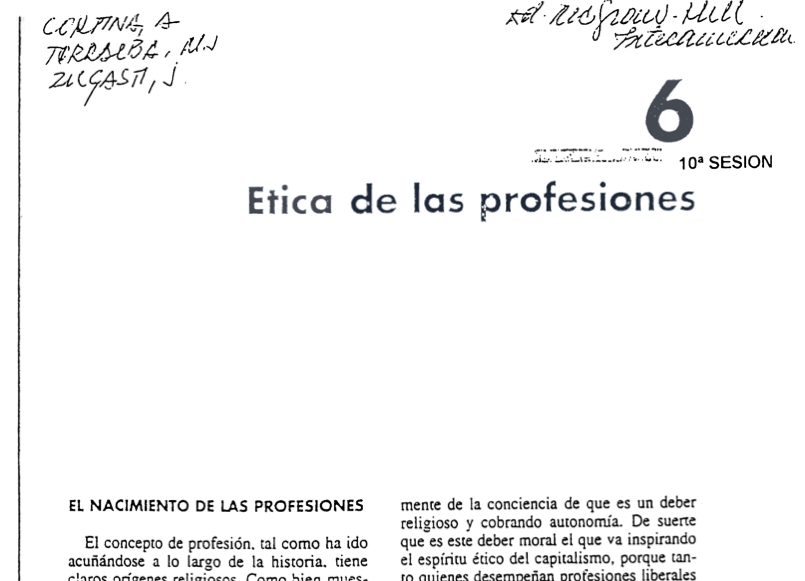 LO QUE NOS DICE EL DR. GUSTAVO BUENO
Una breve distinción desde el materialismo filosófico, sobre la ética y la moral. (Grabado en Oviedo, el 27 de noviembre de 2009.)